Qari mill-Ktieb
ta’ Tobit
Tob 6, 10-11; 7, 1.9-17; 8, 4-9a
F’dak iż-żmien, daħlu 
l-Medja u kienu qrib Ekbatana, meta Rafel
qal liż-żagħżugħ: 
“Ħija Tobija!”
“Hawn jien,” 
wieġbu. Qallu Rafel:
“Jenħtieġ li l-lejl ngħadduh għand Ragħwel, qarib tiegħek li
għandu bintu jisimha Sara.”
Kif daħlu f’Ekbatana, Tobija qal lil sieħbu: 
“Ħija Għażarija, ħudni
dritt għand qaribna Ragħwel.” 
U ħadu għand Ragħwel, u sabuh bilqiegħda fil-bieb tal-bitħa, u sellmulu huma
l-ewwel, u hu qalilhom:
“Sliem sħiħ għalikom, ħuti, wasaltu sewwa, qawwijin u sħaħ!”
Meta nħaslu u ndafu u
qagħdu għall-mejda, Tobija qal lil Rafel:
“Ħija Għażarija, għid lil Ragħwel jagħtini b’marti lil kuġinti Sara.”
Ragħwel sama’ dan 
il-kliem u qallu: 
“Kul u ixrob u għaddi 
l-lejl kuntent. M’hawnx bniedem ħliefek li għandu
d-dritt li jieħu ’l Sara
binti, għażiż ħija; lanqas jien ma nista’ nagħtiha lil ħaddieħor ħlief lilek, għax int l-eqreb lejja. Imma
nħoss li għandi ngħidlek is-sewwa, ibni; diġà tajtha lil sebat irġiel oħra minn ħutna, u kollha mietu dak
il-lejl stess li resqu lejha.
U issa, ibni, kul u ixrob, u jagħmel il-Mulej.”
Wieġeb Tobija: 
“Ma niekol u ma nixrob xejn hawn ġew qabel
ma tkun irranġajt din 
l-affari tiegħi.” 
U Ragħwel wieġbu: 
“Hekk nagħmel: nagħtiha lilek skont il-liġi tal-Ktieb
ta’ Mosè; is-sema stess
qatagħha li nagħtiha lilek. Ħu lil oħtok. Minn issa 
’l quddiem int ħuha u hi oħtok. Tiegħek hi mil-lum
’il quddiem għal dejjem. 
U Sid is-sema jagħtikom ir-riżq il-lejla, ibni. Iħenn għalikom u jagħtikom
is-sliem.”
Ragħwel sejjaħ lil bintu Sara, u meta ġiet, ħadilha idha u taha lil Tobija, u qallu:
“Ħudha kif għandi nagħtihielek b’martek skont il-liġi u l-ordni li hemm miktuba fil-Ktieb ta’ Mosè. Żommha għalik,
u ħudha għand missierek qawwija u sħiħa. Alla 
tas-smewwiet iwassalkom 
bis-sliema.” 
U sejjaħ lil ommha, u
qalilha biex iġġib karta, u kiteb il-kitba taż-żwieġ, u hekk tahielu b’martu, skont l-ordni tal-Liġi ta’ Mosè. U minn dak il-ħin bdew
jieklu u jixorbu. Ragħwel sejjaħ lil martu Għedna, u qalilha:
“Oħti, lesti l-kamra l-oħra tar-rqad, u daħħal fiha lil Sara.” 
Għedna marret u lestiet
il-kamra kif qalilha, u
daħħlet lil Sara fiha 
bid-dmugħ f’għajnejha
minħabba fiha. Imbagħad ixxuttat id-dmugħ u qaltilha:
“Agħmel il-qalb binti, Sid is-smewwiet jagħtik ir-riżq wara dan l-għali kollu
tiegħek. Qawwi qalbek, binti.”
U ħarġet minn hemm. Meta l-oħrajn ħarġu u għalqu 
l-bieb tal-kamra, Tobija qam mill-friex u qalilha: 
“Oħti, qum! Ħa nishru u
nitolbu quddiem Sidna, li jagħmel ħniena magħna u jsalvana.” 
Sara qamet u bdew
jitolbu bil-ħniena
s-salvazzjoni u jgħidu: 
“Imbierek int, o Alla ta’
missirijietna, u mbierek ismek għal dejjem ta’ dejjem!
Iberkuk is-smewwiet
u l-ħolqien kollu għal dejjem ta’ dejjem. Int għamilt lil Adam, u tajtu b’martu lil Eva bħala
għajnuna u appoġġ, u minnhom it-tnejn tnisslu 
l-bnedmin. U int għedt: ‘Mhux sewwa li r-raġel jibqa’ waħdu, ħa nagħmlu
għajnuna li tkun tixbhu.’ 
U issa jien lil din oħti
ma żżewwiġthiex 
għall-passjoni tal-ġisem, imma fis-sewwa. Agħmel
ħniena miegħi u magħha ħa nixjieħu flimkien.” 
U qalu flimkien it-tnejn: 
“Ammen, Ammen!” 
U dak il-lejl raqdu.
Il-Kelma tal-Mulej.
R:/ Irroddu ħajr lil Alla
Salm Responsorjali
R:/ Hieni kull min jibża’ mill-Mulej
Hieni kull min jibża’ 
mill-Mulej,
kull min jimxi fit-triqat tiegħu!
Mix-xogħol ta’ jdejk inti tiekol;
hieni int, u riżqek tajjeb!
R:/ Hieni kull min jibża’ mill-Mulej
Martek tkun bħal dielja għammiela
fl-irkejjen ta’ darek;
uliedek bħal xitel 
taż-żebbuġ
madwar il-mejda tiegħek.
R:/ Hieni kull min jibża’ mill-Mulej
Ara, kif ikun imbierek
il-bniedem li jibża’ 
mill-Mulej!
Ibierkek il-Mulej minn Sijon!
Jalla tara l-ġid ta’ Ġerusalemm
tul ħajtek kollha!
R:/ Hieni kull min jibża’ mill-Mulej
Hallelujah, Hallelujah
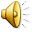 Is-Salvatur tagħna Kristu Ġesù qered il-mewt
u dawwal il-ħajja permezz tal-Evanġelju.
Hallelujah, Hallelujah
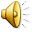 Qari mill-Evanġelju skont 
San Mark
Mk 12, 28b-34
R:/ Glorja lilek Mulej
F’dak iż-żmien, wieħed mill-kittieba resaq fuq Ġesù u staqsieh:
“Liema wieħed fost 
il-kmandamenti kollha huwa l-ewwel?”
Ġesù wieġbu:
“L-ewwel wieħed huwa dan: Isma’ Iżrael; 
il-Mulej, Alla tagħna, Mulej wieħed hu, u int għandek tħobb lill-Mulej,
Alla tiegħek, b’qalbek kollha, b’ruħek kollha, b’moħħok kollu, u
bil-qawwa tiegħek kollha. U t-tieni hu dan:
Ħobb lil għajrek bħalek
innifsek. Ma hemmx kmandament ieħor akbar minn dawn.”
Qallu l-kittieb:
“Sewwa qiegħed tgħid, Mgħallem; għandek raġun tgħid li wieħed hemm, u li ma hemmx ieħor ħliefu. Iva, li tħobb
lilu b’qalbek kollha, b’moħħok kollu, u 
bil-qawwa tiegħek kollha, u tħobb lil għajrek bħalek innifsek, huwa aqwa minn
kull sagrifiċċju tal-ħruq u mis-sagrifiċċji kollha.”
Ġesù, meta rah kemm kien wieġeb bil-għaqal, qallu:
“M’intix ’il bogħod 
mis-Saltna ta’ Alla.” 
U ħadd ma kellu l-ħila jistaqsih iżjed.
Il-Kelma tal-Mulej
R:/ Tifħir lilek Kristu